Preschool Wheezing:Phenotypes and Therapies
Dr Chinedu Nwokoro
Lung in Childhood
8th March 2016
Contents
What is preschool wheeze?

How can it be classified?

Therapeutic options?

Research Questions?
What is Preschool Wheeze?
What is wheeze?
High pitched whistling
Expiration
Associated dyspnoea
Clinicians vs parents perceptions
Age group
Bronchiolitis vs PSW vs asthma
Incidence
26% of ALSPAC cohort wheezed before 18m
Why Do We Care?
Commonest paediatric presentation
1 in 3 children wheeze before 3rd birthday
Optimal treatment is unclear
Steroids harmful (Ducharme), ineffective (Grigg)
Bronchodilators difficult to administer/don’t prevent admission
LTRAs variably effective (Preempt, Valovirta)
Maintenance therapy if normal inbetween?
Why Phenotype?
A label?
Prognosis
Individual patient
Resource allocation
Investigation
Therapy
Research (define populations, targets)
Classification Schemata
Epidemiological
Pathophysiologic
Symptom pattern
Therapeutic response phenotype
Genetics – severity and treatment
Epidemiologic - Tucson
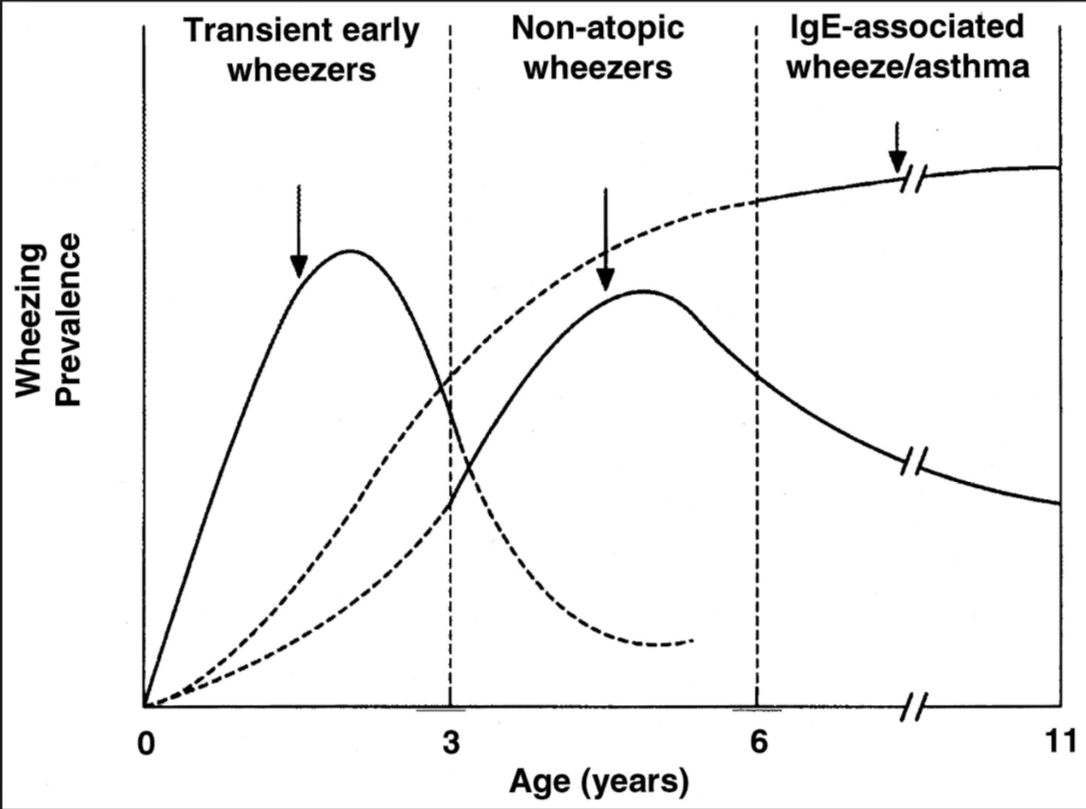 (Early low LF,  mat ETS, non-atopic)
(Late Onset)
(Persistent)
[Speaker Notes: Transient = commence before age of 3 and end by 6 
Persistent = continue beyind 6 years (asthma/IgE assoc wheeze)
Late onset = start after 3 (non-atopic wheeze)

Tucson
Retrospective
Why phenotype
How can we use it to guide research, therapy, prognosticate?
Does it map to other classifications.]
Pathophysiologic - Atopy
Asthma Predictive Index (API)

If at age <3 a recurrent wheezer has:

	           or



Increased likelihood of “doctor-diagnosed asthma” beyond 6y (PPV 77%, NPV 97%)
1 major criterion

Parental asthma
Eczema
2 minor criteria

>4% Eosinophilia
Aeroallergen sensitisation
Non-viral wheezing
[Speaker Notes: 3 episodes per year

Can reassure parents but can’t confirm
Can’t guide treatment]
Pathophysiologic - Atopy
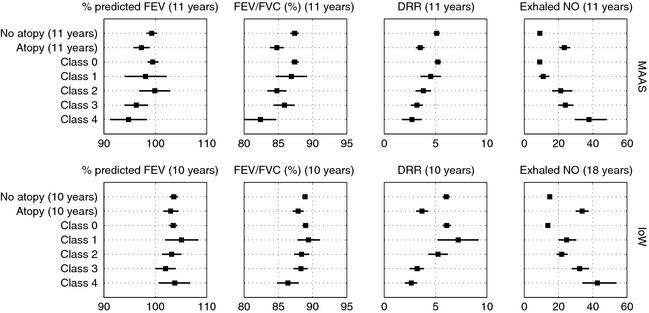 MAAS/IOW Cohorts – Lazic et al. Allergy ‘2013
Serial IgE (1,3,5,8y) and SPT (1,3,5,8,11y)
IOW – SPT only ( 3 ages)
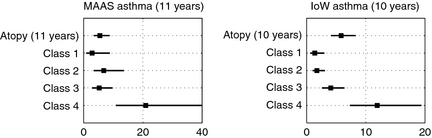 Pathophysiologic - Histology
Endobronchial biopsy
Safe - not routinely practicable – data limited
Older children/adults – remodelling, eosinophilia 
O’Reilly et al. – preschool ASM  school age asthma
Malmstrom et al. 
RBM thickness, mucosal mast cells assoc c preschool symptoms, but... 
Did not predict asthma at age 8
Pathophysiologic – Airway fluid
BAL or IS
IS increasingly practicable in very young
Microbiology, cytological, inflammatory mediators, transcriptome
But………
IS cellularity ≠ BAL cellularity (Jochmann et al.)
Airway cellularity ≠ longitudinally stable (Fleming et al.)
BAL cellularity does not effectively guide rx in children (Fleming et al.)
Pathophysiologic – Eθ inflamm
FeNO assoc w remodelling in preschoolers (Sonnappa)
FeNO-modified API predicts school age asthma (Singer)
Impracticable in younger preschoolers
Doesn’t guide rx in school-aged children
ECP/EPX – Eθ degranulation: don’t predict rx response 
IgE – contributes to predicting asthma (Smit et al. 2015)
Peripheral Eθ form part of API
Prognostication
Can’t guide treatment
Pathophysiologic – Other biomarkers
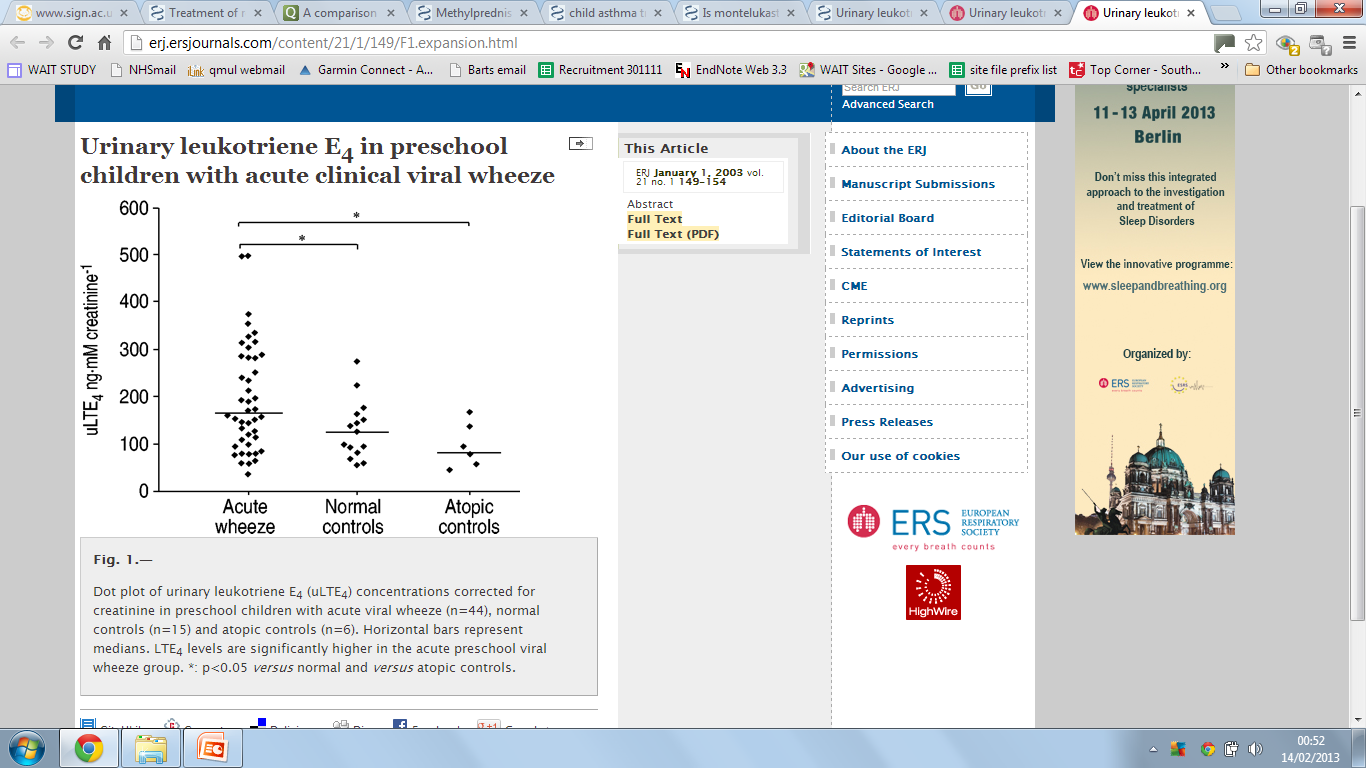 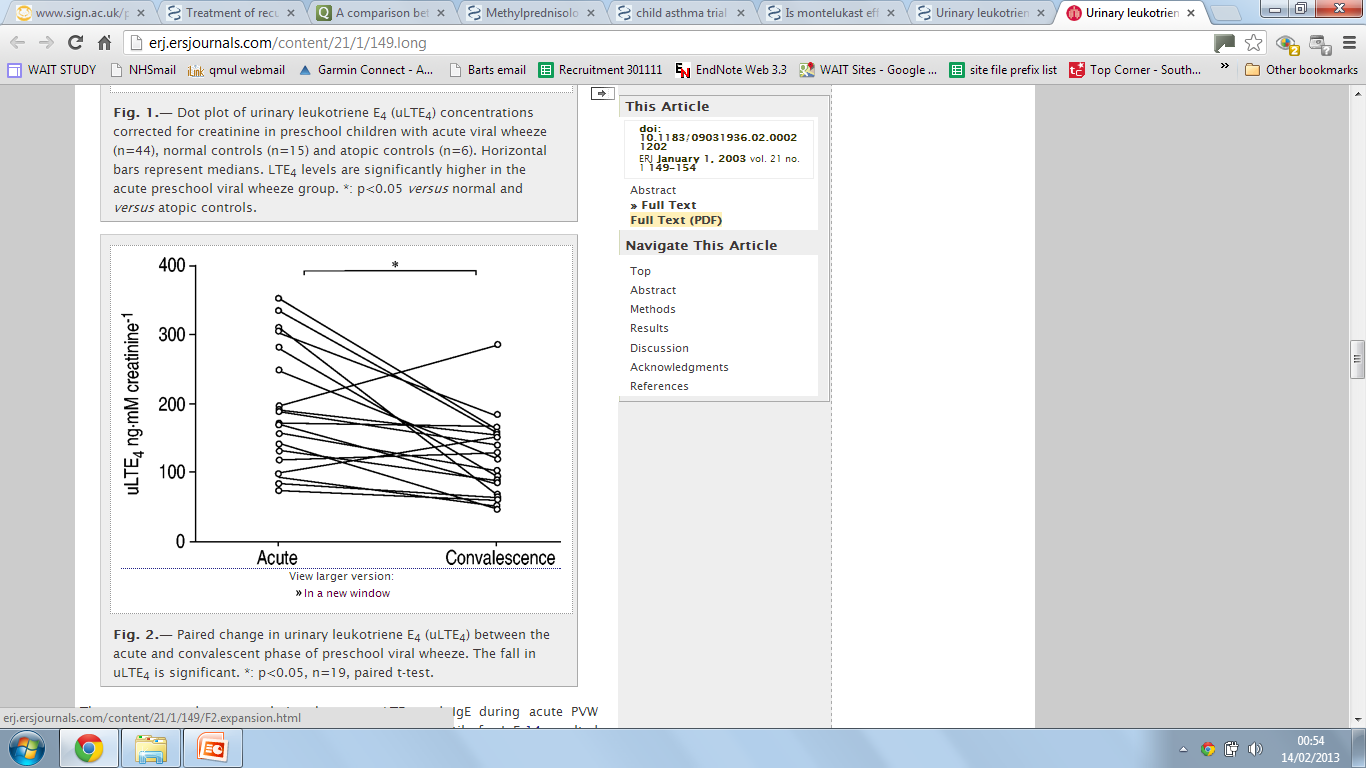 Eicosanoids – AA breakdown products
elevated in BAL of PSW (Krawiec et al.)
Measurable in urine, BAL, IS, EBC
LTE4 
incr in acute PSW (Oommen et al, Maimarinos et al)
Inhalation causes bronchospasm in adults
Elevated in exercise induced asthma
uLTE4:FeNO ratio  LTRA response in older (Rabinovitch)
LTRA variable evidence in PSW (Robertson, Valovirta)
Clinical – Symptom Pattern
2008 ERS Task force (Brand et al.)
EVW – discrete viral episodes – suggest MTL as 1st line preventer
MTW – wheeze between URTIs – suggest ICS as 1st line preventer (PEAK study – ICS  decr exac in PSW with high API cf placebo)
API incorporates presence of MTW
Symptom pattern problems
Not stable
Subjective
Retrospective
Clinical – Treatment Response
Many reasons for rx failure
Compliance, technique, misdiagnosis, comorbidity
No standout acute, preventative, disease-modifying rx
Consensus/extrapolation > strong evidence
Key agents:
Steroids, LTRA, Anticholinergic, Beta2 agonists
(Macrolides???)
Poor evidence due to group/response heterogeneity?
[Speaker Notes: Compliance
Technique
Diagnosis]
Therapy – Beta2 agonist - SABA
Rapid onset, duration up to 6hrs
SM relaxation via ADRB2
2008 Cochrane review  no evidence in under 2s
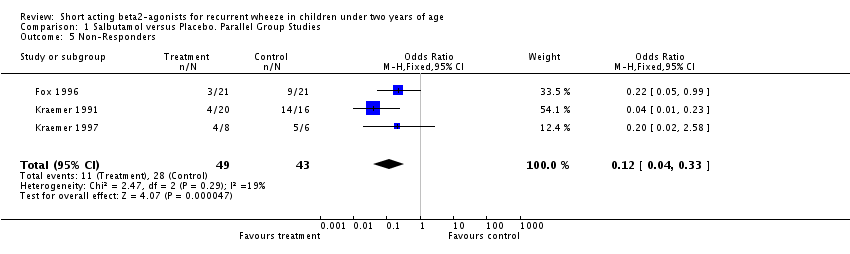 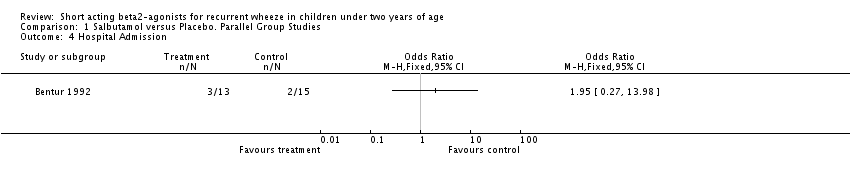 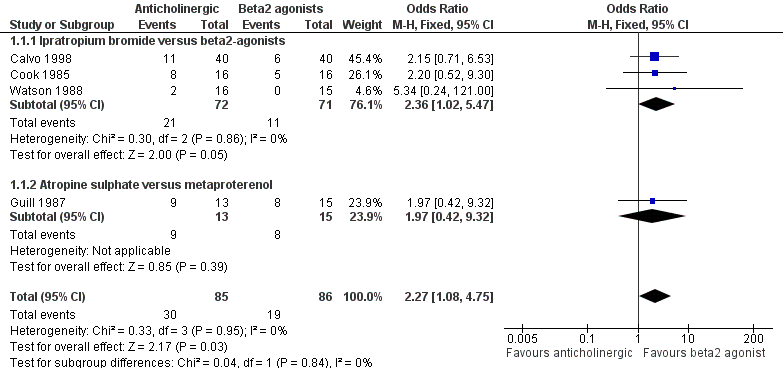 Therapy – Beta2 agonist - SABA
Heterogeneity of response
Arg16Gly (Tucson) SNP in ADRB2
Stat SABA
Arg16  incr response (5.3x for Arg:Arg) cf Gly:Gly
Varying polarity of response depending on ethnic group/study
Chronic SABA
Arg 16  decr FEV1, incr exacerbation rate cf Gly:Gly
?Arg16  incr baseline [ADRB2] but incr downregulation
??SABA overuse drives rather than reflects poor control??
Therapy – Beta2 agonist - LABA
Not licensed in this age, no evidence base
Arg16 associates with enhanced downregulation
LABA associated with death when used in isolation
?Need antinflammatory steroid effect
upregulation of ADRB2 by ICS
Allele frequencies (De Paiva et al.)
Asthmatic - Arg16 = 0.53, Gln27 =0.67
non-asthmatic - Arg16 = 0.27, Gln27 = 0.33
Therapy – Anticholinergic
Block muscarinic AChR  decr mucus/SM contraction
Evidence of efficacy but less effective than SABA
Evidence of synergy with SABA
Combined preparations vs “burst”
Safe
Therapy – PO corticosteroids
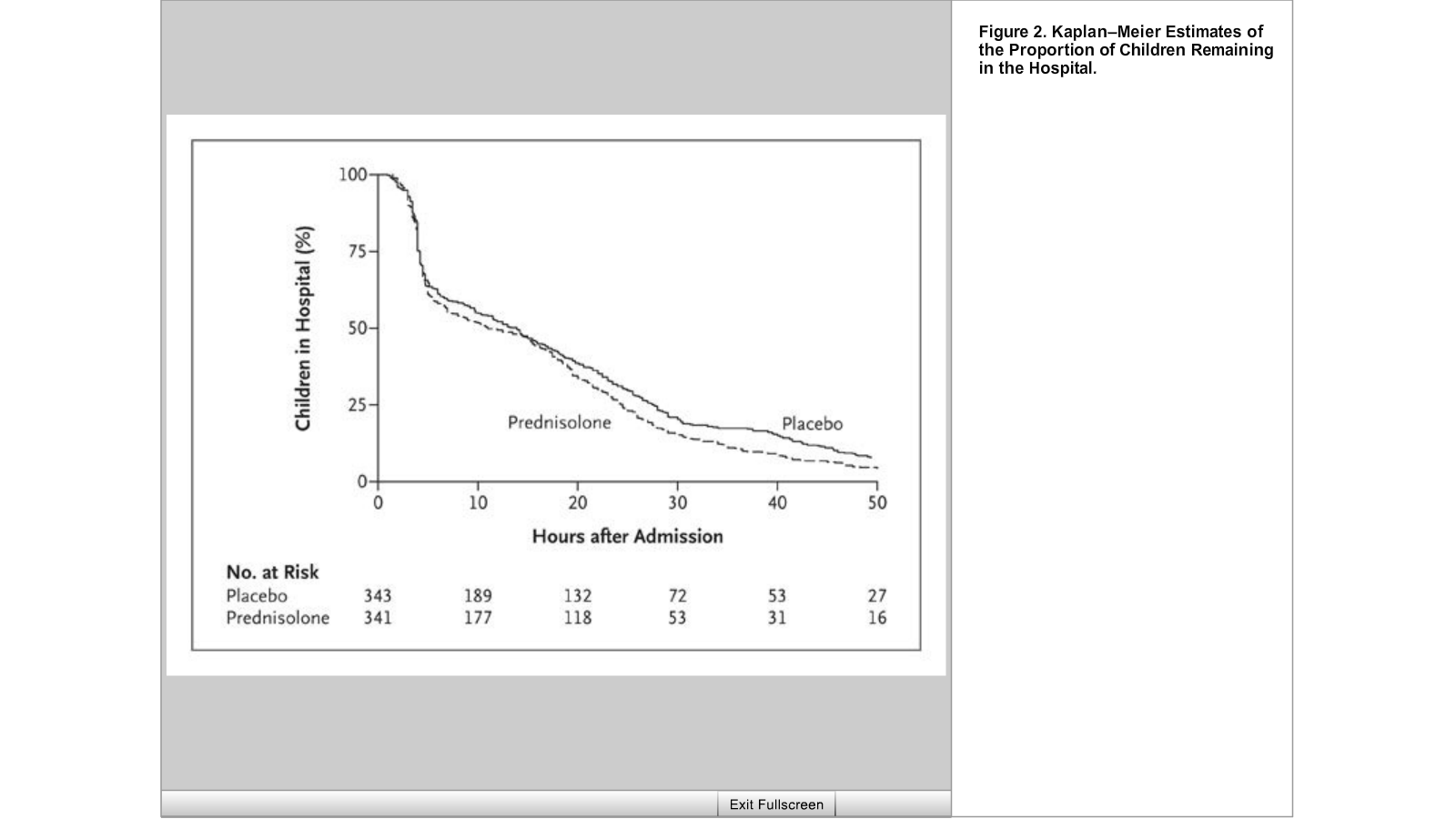 Binds cytoplasmic GC receptors, dimerizes  nucleus
Inhibits inflammatory gene expression/cell activity
Upregulates ADRB2 expression
Augments cAMP response to Beta agonist (potentiates SABA)
PO prednisolone ineffective in preschool viral wheeze
No impact on LOS, sympts, or risk of admission (Oommen, Panickar)
ICS indicated in troublesome PSW (Kaiser et al. 2016) 
FCER2 SNP assoc w exac, USMA, FEV1 with ICS
[Speaker Notes: T2206]
Therapy – Inh corticosteroids
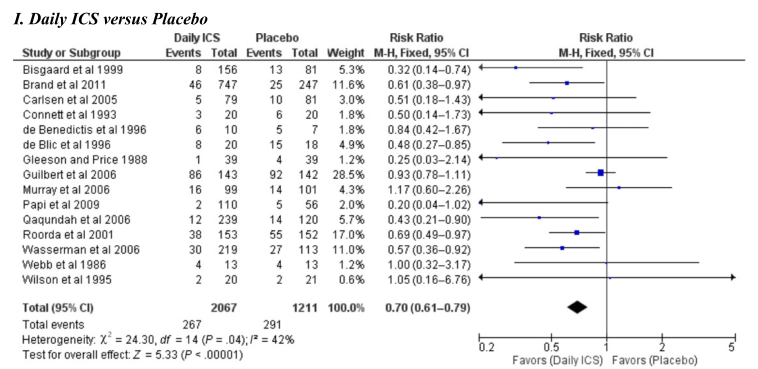 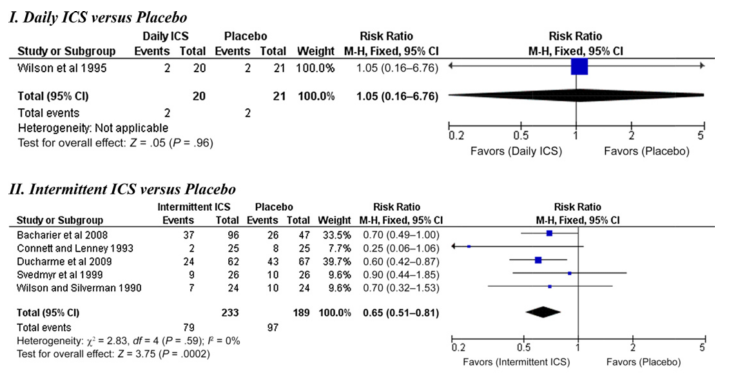 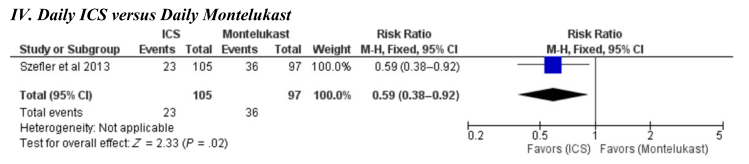 [Speaker Notes: T2206]
Therapy – LTRA
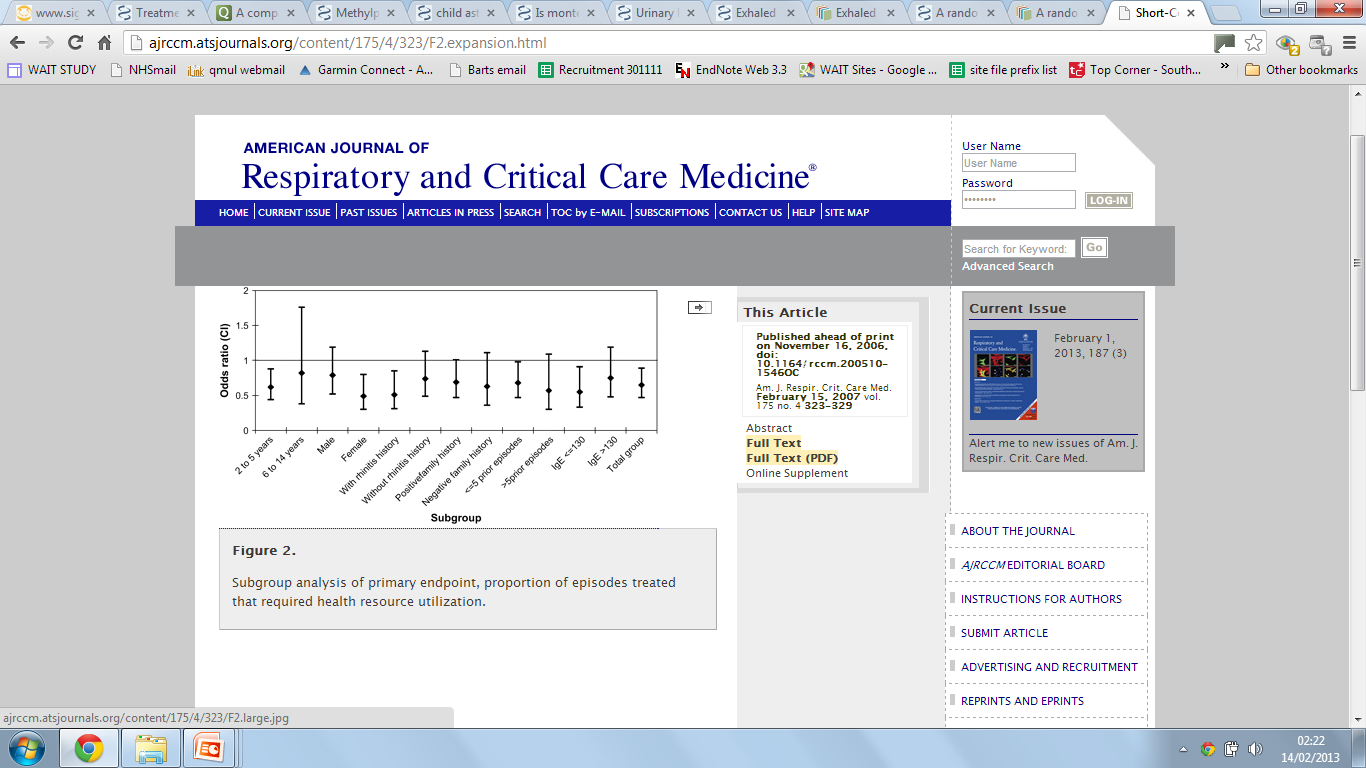 Montelukast only agent licensed in children
Inhibit cys-LT action at cys-LTR1/2 (and maybe GPR99)
Reduced SMA contraction and mucus secretion
Cys-LTs excreted via urine
Inconsistent trial data…



Preempt – intermittent MTL 2-14y
Reduced USMA in 2-5y subgroup
[Speaker Notes: T2206]
Therapy - LTRA
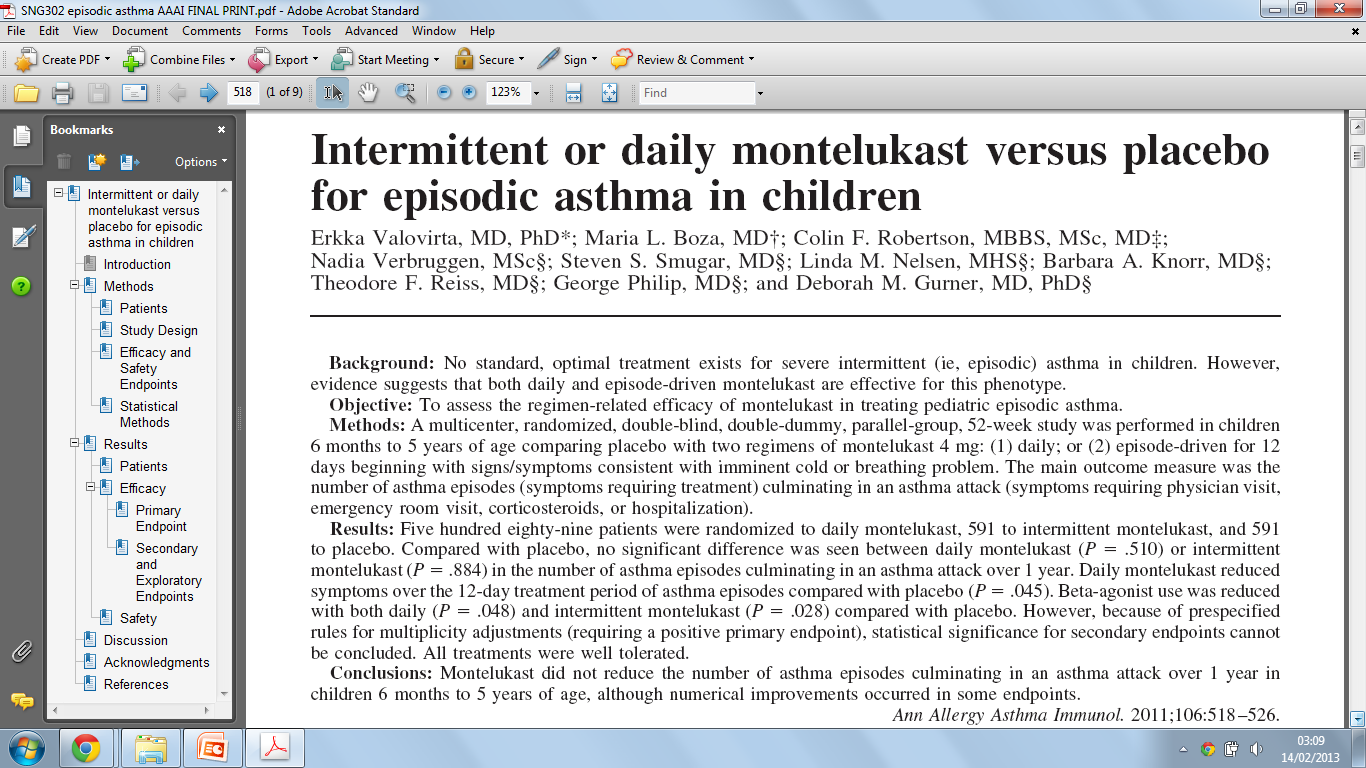 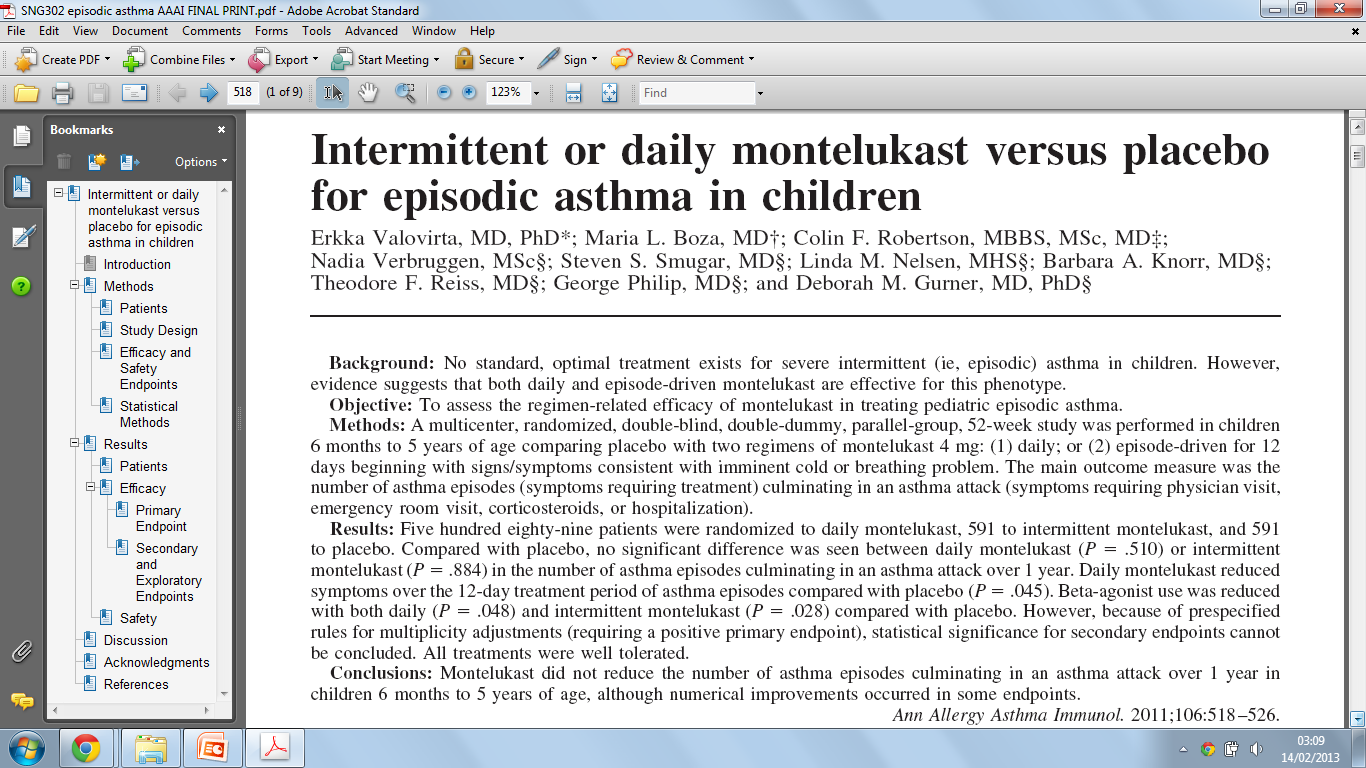 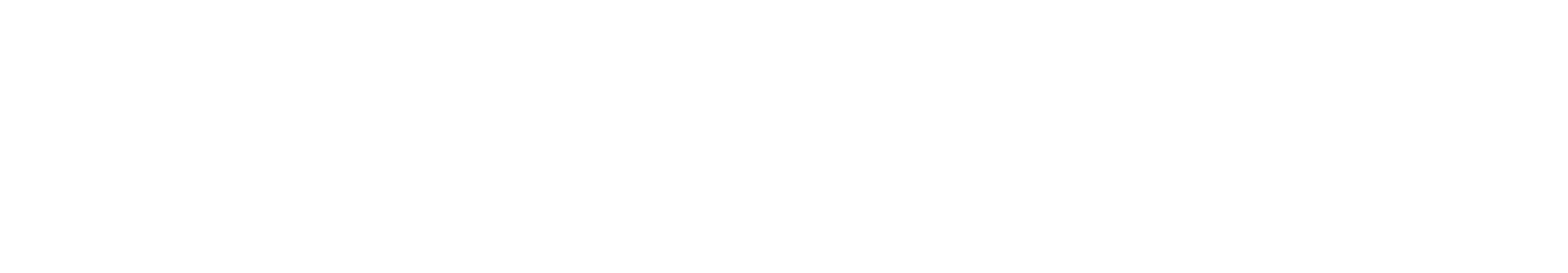 Therapy - LTRA
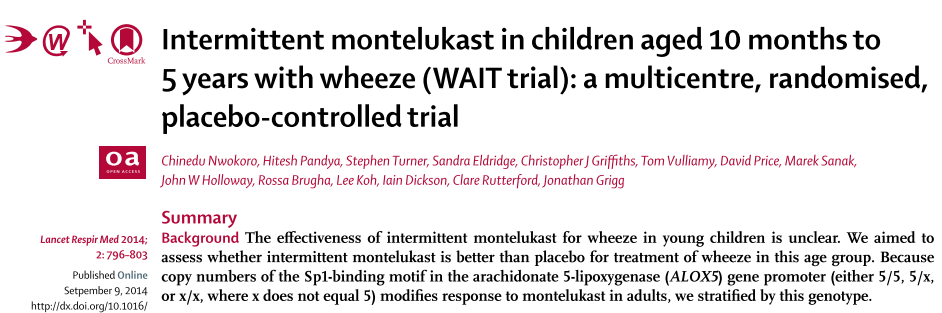 Mechanistic corroboration?
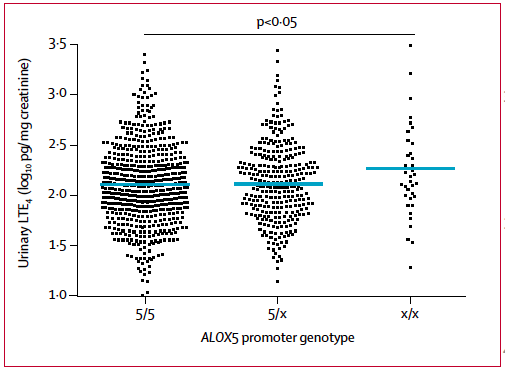 Therapy – LTRA
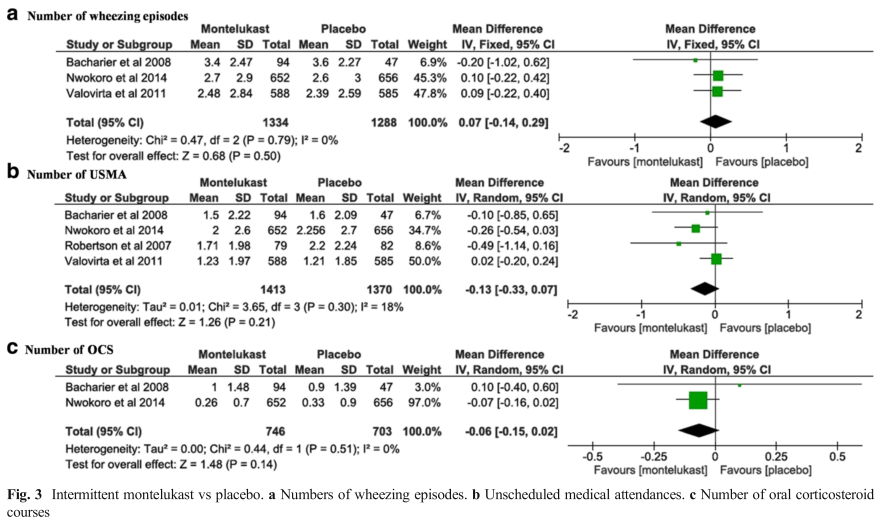 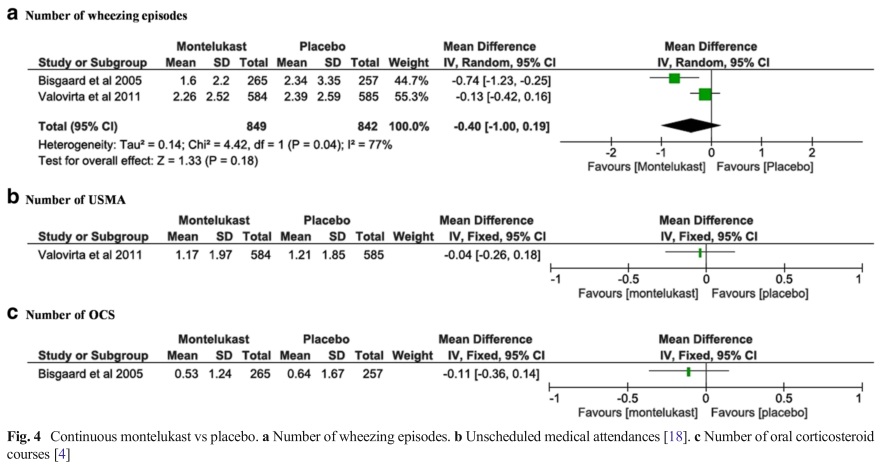 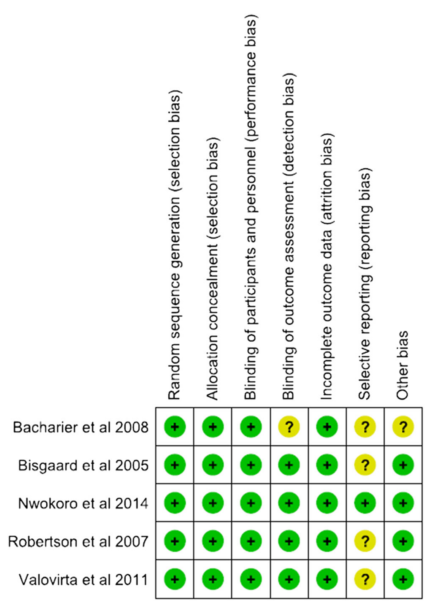 Summary
Overall no evidence of efficacy
Suggestion of genetically divergent response
Lima et al. (ALOX5 5/x + x/y – better response - adults)
Nwokoro et al. (ALOX5 5/5 – ?better response – PSW, not stat sig)
Suggestion of montelukast bias in over 2s
Preempt - Robertson, Previa – Bisgaard (2-5y) 
compare Valovirta (6m-5y), Nwokoro (10m-5y)
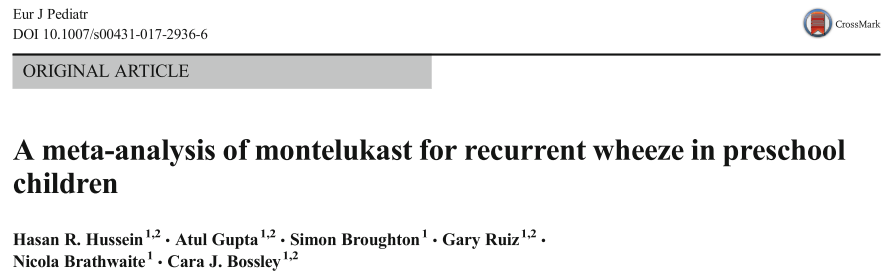 [Speaker Notes: T2206]
Summary Recommendation
PRN SABA
Maintenance low dose ICS (1st line)
Structured trial LTRA (up to 3m, 2nd line)
If successful, discontinue and observe, (consider intermittent LTRA if sx recur)
Intermittent ICS for intermittent sx?
Research Questions
How can we predict:
Treatment response?
Symptom persistence?
Are there genetically determined treatment responsive subgroups? (steroids, LTRAs)
Role of PgD2 inhibition?
Can we prevent progression to asthma?